Revision resources can be found on:      
Teams in the resources folders, WJEC/Eduqas study guides in library, online sources such as Future Learn, Kahoot!, Seneca, Tutor2U, David Redfern’s substack, Massolit
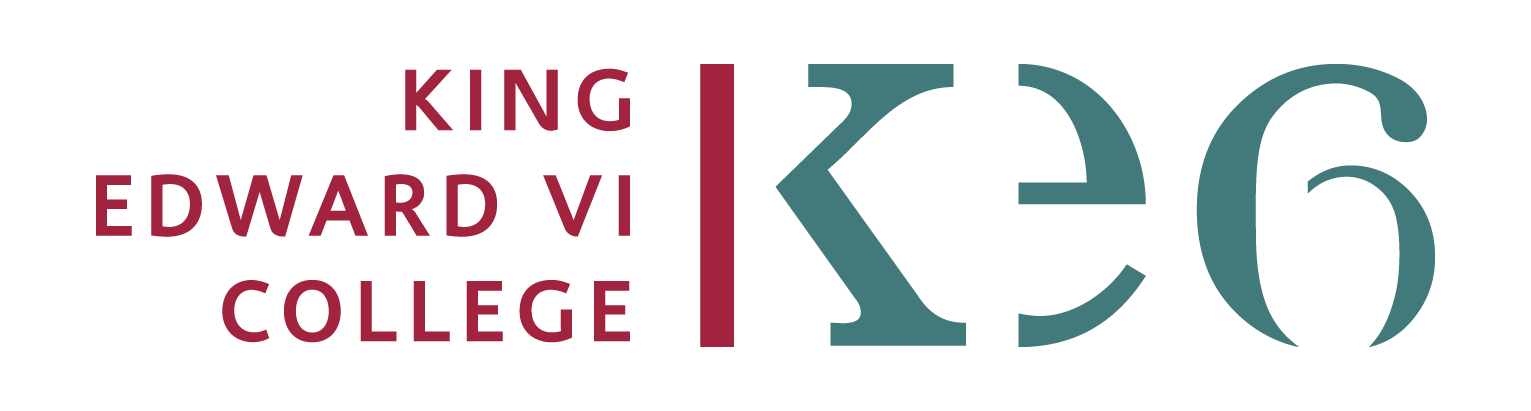 Ongoing Independent Learning: 
A Level Geography
Stage 3:
Assess
Stage 4:
Review
Stage 1:
Consolidate
Stage 2:
Learn
Make flash cards, mind maps, condensed notes to identify key points and learn key concepts – refer to the topic sheets and student handbook
Review notes, underline key points, go back over reading and presentations on Teams to fill any gaps and identify themes
Use  topic summaries and checklists to assess your confidence on different topics and which to go back and consolidate again
Talk through your ideas and explain the ‘content’ out loud to someone – ideally friends from the course – pretend you are teaching each other the key events
Use past Qs or a topic test on Teams to check your detailed knowledge from memory
Use suggested additional reading/GFS in the topic folder on Teams to add more examples/evidence to your notes.
Practice questions, do detailed plans and full essays and mark them yourself using mark schemes available on Teams
Re-do all or part of an assessment using feedback received and the targets you have set yourself on your reflection sheet
If you find a topic hard use suggested sources on Teams to review the topic – make a list of things you would like your teacher to clarify
Review practical skills and use ArcGIS storymaps or Future Learn to put the work done in class in a broader context
Practise writing strong introductions and conclusions that answer command words and evaluate arguments
Create essay plans that include the key issues in the topic and include named examples
Try making up some exam questions for each topic yourself and planning them, if you can’t think of what could be asked, have you got to grips with the topic?
Create one page summary of case studies and key concepts/processes
Plan an exam style question from memory, then refer to notes to fill gaps in the plan. Repeat until you can recall all key points without notes.
Watch a TfG video, listen to a podcast or use Future Learn or Redfern’s Substack to develop understanding
Do practice answers to work on exam technique for different question types and practical skills.
Engagement with Learning…
Boost your number to have the best chance to boost your grade
If you attend lessons and complete the activities set, you are meeting the basic expectations at college, but you are unlikely to meet your minimum target grade
1
4
3
If you complete stages 1-3, you are more likely to be moving towards your aspirational grade
If you complete stages 1-4, you are giving yourself the best chance of meeting your aspirational grade
2
If you complete stages 1 and 2 only, you are unlikely to meet your aspirational grade